Alle wurden mit demHeiligen Geist erfüllt
Reihe: Die letzten Tage von Jesusauf dieser Erde (7/7)
Apostelgeschichte 2,1-13
„Dreimal im Jahr soll alles, was männlich ist in deiner Mitte, vor dem Herrn, deinem Gott, erscheinen an der Stätte, die der Herr erwählen wird: zum Fest der Ungesäuerten Brote, zum Wochenfest und zum Laubhüttenfest.“
5.Mose 16,16
„Paulus hatte bewusst eine Route gewählt, die nicht über Ephesus führte, um in der Provinz Asien nicht unnötig Zeit zu verlieren. Er war deshalb so in Eile, weil er – wenn irgend möglich – am Pfingstfest in Jerusalem sein wollte.“
Apostelgeschichte 20,16
„Paulus war deshalb so in Eile, weil er – wenn irgend möglich – am Pfingstfest in Jerusalem sein wollte.“
Apostelgeschichte 20,16
„Ich werde die Kraft aus der Höhe auf euch herabsenden, wie mein Vater es versprochen hat. Bleibt hier in der Stadt, bis ihr damit ausgerüstet werdet.“
Lukas-Evangelium 24,49
Schliesslich kam das Pfingstfest. Auch an diesem Tag waren sie alle wieder am selben Ort versammelt. Plötzlich setzte vom Himmel her ein Rauschen ein wie von einem gewaltigen Sturm; das ganze Haus,in dem sie sich befanden, war von diesem Brausen erfüllt.
Apostelgeschichte 2,1-2
Gleichzeitig sahen sie so etwas wie Flammenzungen, die sich verteilten und sich auf jeden Einzelnen von ihnen niederliessen.
Apostelgeschichte 2,3
Alle wurden mit dem Heiligen Geist erfüllt, und sie begannen, in fremden Sprachen zu reden; jeder sprach so, wie der Geist es ihm eingab. Wegendes Pfingstfestes hielten sich damals gottesfürchtige Juden aus aller Welt in Jerusalem auf.
Apostelgeschichte 2,4-5
Als nun jenes mächtige Brausen vom Himmel einsetzte, strömten sie in Scharen zusammen. Sie waren zutiefst verwirrt, denn jeder hörte die Apostel und die, die bei ihnen waren, in seiner eigenen Sprache reden.
Apostelgeschichte 2,6
Fassungslos riefen sie: „Sind das nicht alles Galiläer, die hier reden? Wie kommt es dann, dass jeder von uns sie in seiner Muttersprache reden hört?“
Apostelgeschichte 2,7-8
„Wir sind Parther, Meder und Elamiter; wir kommen aus Mesopotamien und aus Judäa, aus Kappadozien, aus Pontus und aus der Provinz Asien, aus Phrygien und Pamphylien, aus Ägypten und aus der Gegend von Zyrene in Libyen.“
Apostelgeschichte 2,9-10
„Sogar aus Rom sind Besucher hier,sowohl solche, die von Geburt Juden sind, als auch Nichtjuden, die den jüdischen Glauben angenommen haben. Auch Kreter und Araber befinden sich unter uns. Und wir alle hören sie in unseren eigenen Sprachen von den wunderbaren Dingen reden, die Gott getan hat!“
Apostelgeschichte 2,9-11
Alle waren ausser sich vor Staunen. „Was hat das zu bedeuten?“, fragte einer den anderen, aber keiner hatte eine Erklärung dafür. Es gab allerdings auch einige, die sich darüber lustig machten. „Die haben zu viel süssen Wein getrunken!“, spotteten sie.
Apostelgeschichte 2,12-13
I. Die Geburtsstunde der Kirche
„Glaubt mir: Es ist gut für euch, dass ich weggehe. Denn wenn ich nicht von euch wegginge, käme der Helfer nicht zu euch; wenn ich aber gehe, werde ich ihn zu euch senden.“
Johannes-Evangelium 16,7
„Plötzlich setzte vom Himmel her ein Rauschen ein wie von einem gewaltigen Sturm; das ganze Haus, in dem sie sich befanden, war von diesem Brausen erfüllt.“
Apostelgeschichte 2,2
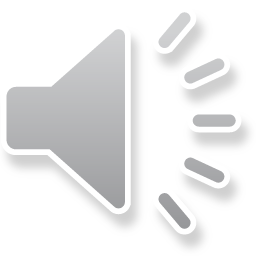 „Sie sahen so etwas wie Flammenzungen, die sich verteilten und sich auf jeden Einzelnen von ihnen niederliessen.“
Apostelgeschichte 2,3
„Alle wurden mit dem Heiligen Geist erfüllt.“
Apostelgeschichte 2,4
„Wenn jemand mich liebt, wird er sich nach meinem Wort richten. Mein Vater wird ihn lieben, und wir werden zu ihm kommen und bei ihm wohnen.“
Johannes-Evangelium 14,23
Weil ihr nun seine Söhne und Töchter seid, hat Gott den Geist seines Sohnes in eure Herzen gesandt, den Geist, der in uns betet und „Abba, Vater!“ ruft.
Galater-Brief 4,6
„Wisst ihr nicht, dass ihr der Tempel Gottes seid und dass Gottes Geist in euch wohnt?“
1.Korinther-Brief 3,16
„Wir alle – ob Juden oder Nichtjuden, Sklaven oder Freie – sind mit demselben Geist getauft worden und haben von derselben Quelle, dem Geist Gottes, zu trinken bekommen, unddadurch sind wir alle zu einem Leib geworden.“
1.Korinther-Brief 12,13
„Jesus ist das Haupt der Gemeinde, das Haupt seines Leibes.“
Kolosser-Brief 1,18
II. Die Sendung der Kirche
„Alle Nachfolger von Jesus begannen, in fremden Sprachen zu reden; jeder sprach so, wie der Geist es ihm eingab.“
Apostelgeschichte 2,4
„Wenn der Heilige Geist auf euch herabkommt, werdet ihr mit seiner Kraft ausgerüstet werden, und das wird euch dazu befähigen, meine Zeugen zu sein.“
Apostelgeschichte 1,8
Fassungslos riefen sie: „Sind das nicht alles Galiläer, die hier reden? Wie kommt es dann, dass jeder von uns sie in seiner Muttersprache reden hört?“
Apostelgeschichte 2,7-8
III. Exkurs: Wurde ich mit dem                  Heiligen Geist erfüllt?
„Wenn jemand diesen Geist, den Geist Christi, nicht hat, gehört er nicht zu Christus.“
Römer-Brief 8,9
„Kehrt um, ändert eure Gesinnung und jeder von euch lasse sich auf den Namen von Jesus Christus taufen! Dann wird Gott euch eure Sünden vergeben, und ihr werdet seine Gabe, den Heiligen Geist, bekommen.“
Apostelgeschichte 2,38
„Wenn du mit deinem Mund bekennst, dass Jesus der Herr ist, und mit deinem Herzen glaubst, dass Gott ihn von den Toten auferweckt hat, wirst du gerettet werden.“
Römer-Brief 10,9
„Jeder, der den Namen des Herrn anruft,wird gerettet werden.“
Römer-Brief 10,13
feg-zuerich.chkircheimvolkshaus.ch
Habe ich den Heiligen Geist?
Schlussgedanke
„Lasst euch selbst als lebendige Steine in das Haus einfügen, das von Gott erbaut wird und von seinemGeist erfüllt ist. Lasst euch zu einer heiligen Priesterschaft aufbauen, damit ihr Gott Opfer darbringen könnt, die von seinem Geist gewirkt sind – Opfer, an denen er Freude hat, weil sie sich auf das Werk von Jesus Christus gründen.“
1.Petrus-Brief 2,5